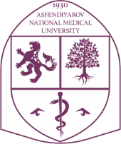 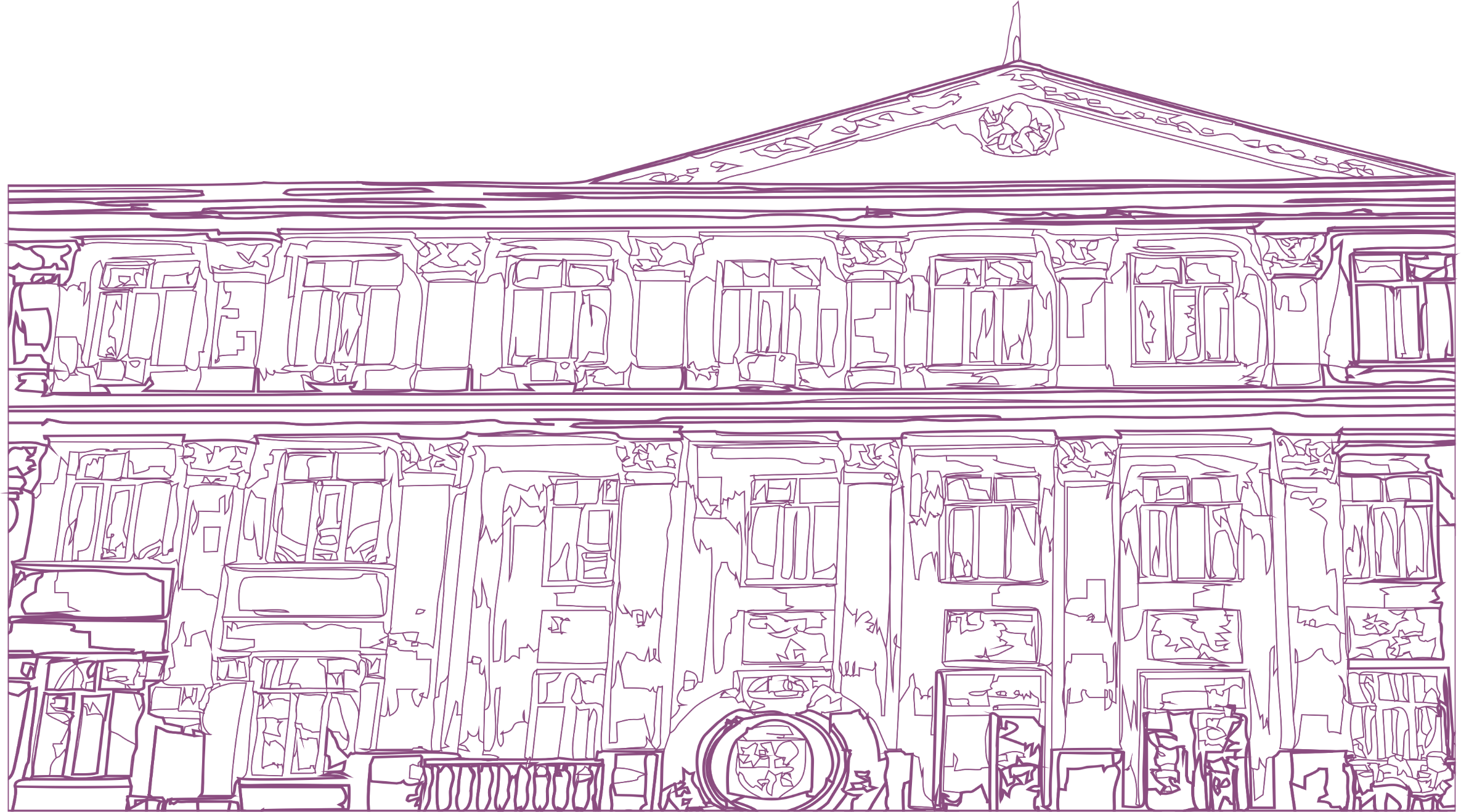 КАЗАХСКИЙ НАЦИОНАЛЬНЫЙ МЕДИЦИНСКИЙ УНИВЕРСИТЕТ ИМЕНИ С.Д. АСФЕНДИЯРОВА
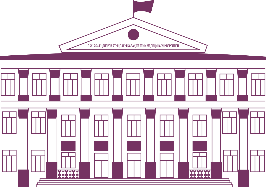 Отчет о работе ГУП - Стоматология
Председатель ГУП  по программам медицинского образования 
стоматологического профиля д.м.н., профессор Алтынбеков К.Д., 
и.о. декана Школы стоматологии НАО «КазНМУ имени С.Д.Асфендиярова»
Алматы - 2023
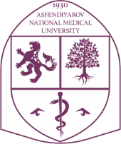 Состав ГУП по программам медицинского образования стоматологического профиля
Состав ГУП в 2022 – 2023 учебном году:

Председатель ГУП  - д.м.н., профессор Алтынбеков К.Д., и.о. декана Школы стоматологии НАО «КазНМУ имени С.Д.Асфендиярова»
Зам. председателя ГУП – к.м.н., доцент кафедры терапевтической стоматологии Баскакова И.В., председатель КОП по специальности «Стоматология» 

Председатель комитета по терапевтической стоматологии – Суманова Айгуль Махсатовна, зав. кафедрой терапевтической и хирургической стоматологии МУА
Председатель комитета по хирургической стоматологии и ЧЛХ – Мирзакулова Улмекен Рахимовна, д.м.н., профессор  кафедры хирургической стоматологии КазНМУ
Председатель комитета по стоматологии детского возраста – Ермуханова Гульжан Тлеумухановна, д.м.н., профессор кафедры стоматологии детского возраста КазНМУ
Председатель комитета по ортопедической стоматологии –  Алтынбеков Кубейсин Дуйсембаевич – д.м.н., профессор, зав. кафедрой терапевтической стоматологии КазНМУ
Председатель комитета по ортодонтии – Кайкенова Сауле Есентаевна, к.м.н., доцент кафедры стоматологии детского возраста КазНМУ
КазНМУ им. С.Д.АСФЕНДИЯРОВА
2
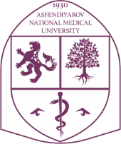 Участие ОВПО в составе ГУП
В состав комитетов ГУП по  программам медицинского образования стоматологического профиля вошли представители:
-    НАО «Казахский национальный медицинский университет имени Асфендиярова»
НУО «Казахстанско-Российский медицинский университет»
НАО «Медицинский университет Караганды»
НАО «Медицинский университет Астаны»
АО «Южно-Казахстанская медицинская академия»
НАО «Западно-Казахстанский университет имени Марата Оспанова» 
НАО «Медицинский университет Семей»
Международный казахско-турецкий университет имени Ахмеда Ясави

Представители казахстанских стоматологических ассоциаций  ЕКАС и КСА  - Бектурганова Назым Даулетжановна, президент ЕКАС; Есембаева Сауле Сериковна - д.м.н., профессор, почетный Президент ОО ЕКАС; Тишбаев Курал Муратович, PhD, председатель КСА Атырауской области, директор ТОО АлиДан Медикал, к.м.н., зам. председателя Правления КСА, главный врач клиники «УКЦ стоматология» г. Астана; Негаметзянов Нурислам Гарифзянович, д.м.н., ТОО Vita Dental Clinic; 

Работодатели и представители практического здравоохранения  - Гарицан Дария Шабаевна - главный стоматолог Северо-Казахстанской области; Дакенов Бауыржан Шотаевич, врач-стоматолог-хирург, ТОО «Лидер Стом»; Жаубасова Айгуль Жанатовна; Жиенгазы Нартай Орынбасарұлы, Главный врач РГП на ПХВ Областная детская стоматологическая поликлиника г.Актобе; Волобуева Елена Владимировна, главный врач стом. клиники «Crocus-Dent», врач-стоматолог детский; Исентаева Эльмира Акниязовна, заместитель генерального директора по клинической деятельности ТОО «Учебно-клинический центр
Стоматология» г. Астана.
КазНМУ им. С.Д.АСФЕНДИЯРОВА
3
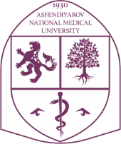 Отчет о проделанной работе за 2022 – 2023 учебный год
Шрифт – Times New Roman 10,5 пт
КазНМУ им. С.Д.АСФЕНДИЯРОВА
4
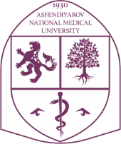 План работы на 2023 – 2024 учебный год
КазНМУ им. С.Д.АСФЕНДИЯРОВА
5
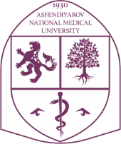 План работы ГУП на 2023 – 2024 учебный год
КазНМУ им. С.Д.АСФЕНДИЯРОВА
6
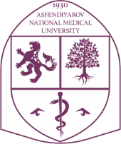 КАЗАХСКИЙ НАЦИОНАЛЬНЫЙ МЕДИЦИНСКИЙ УНИВЕРСИТЕТ ИМЕНИ С.Д. АСФЕНДИЯРОВА
Благодарю за внимание!
​@kaznmuhttps://www.facebook.com/KazNMU
https://www.youtube.com/kaznmu
​г. Алматы, ул. Толе би, 94+7 727 338 70 90www.kaznmu.kzkaznmu@kaznmu.kz
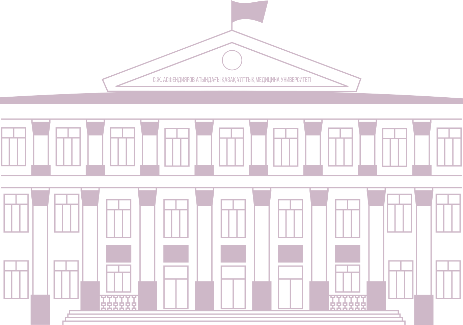 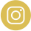 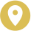 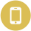 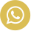 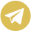 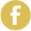 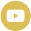 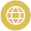 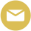